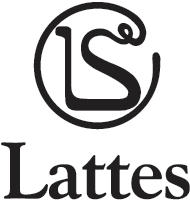 Il teorema di Pitagorae le sue applicazioni
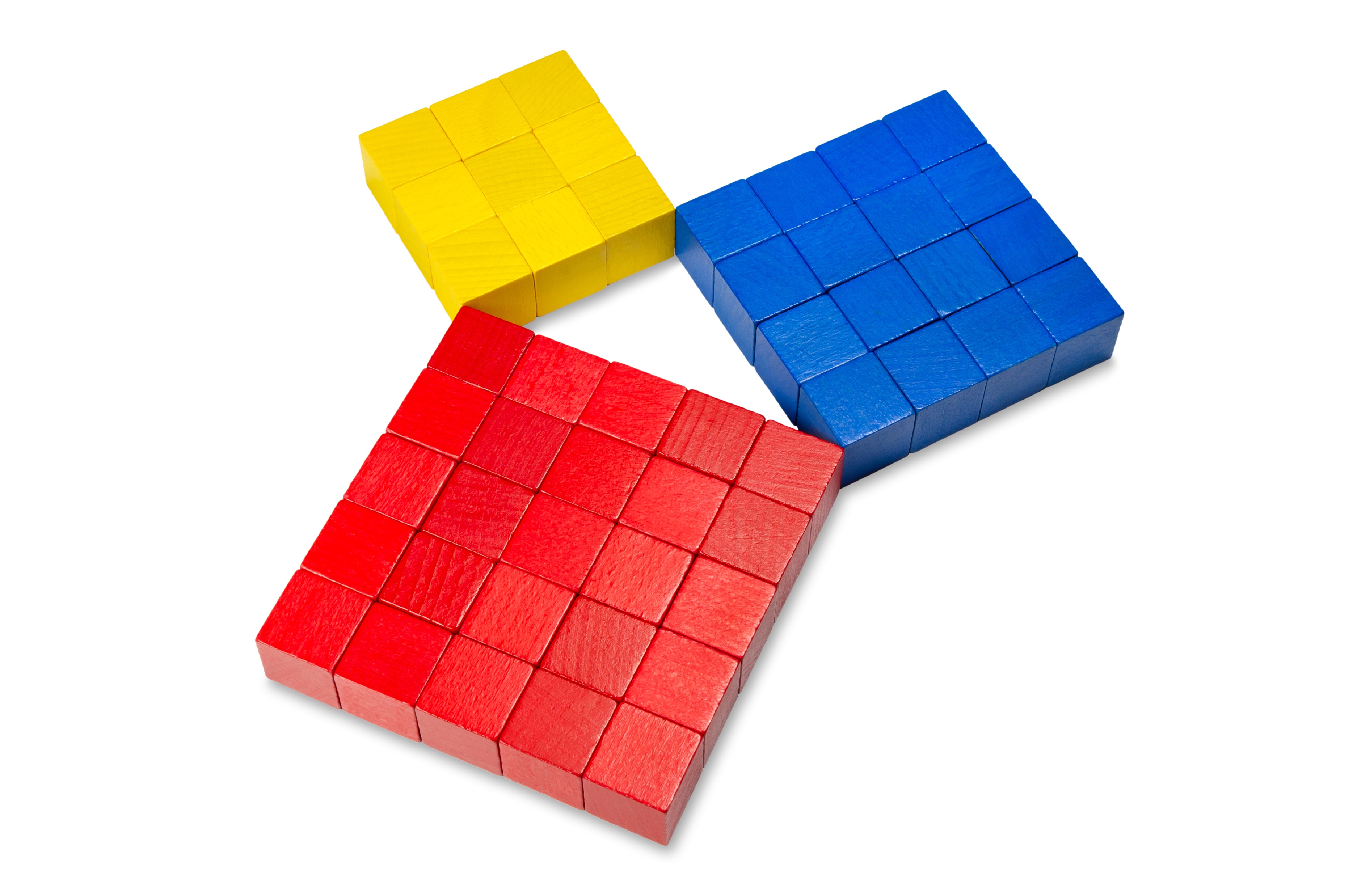 © 2021 S. Lattes & C. Editori SpA Torino
Il teorema di Pitagora
Il teorema di Pitagora esprime la relazione tra le misure dei lati di un qualsiasi triangolo rettangolo. 
Dato il triangolo ABC, costruiamo sull’ipotenusa un quadrato Q3 e sui due cateti due quadrati Q1 e Q2. 
Il numero di quadratini uguali all’unità di misura u2 contenuti in Q3 è uguale al numero dei quadratini contenuti in Q1 e Q2 quindi: 
	Q3 ≐ Q1 + Q2


TEOREMA DI PITAGORA
In un triangolo rettangolo il quadrato costruito sull’ipotenusa è equivalente alla somma dei quadrati costruiti sui cateti.
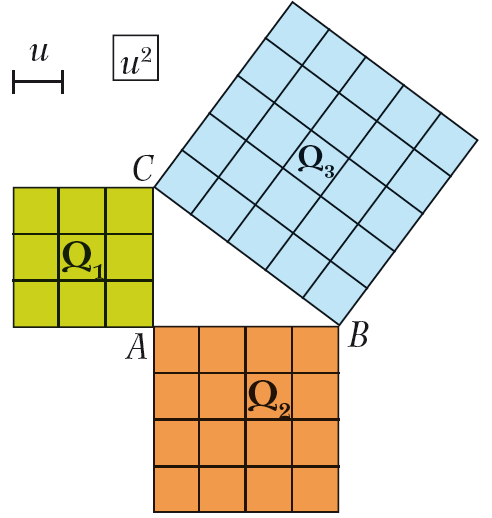 Il teorema di Pitagora
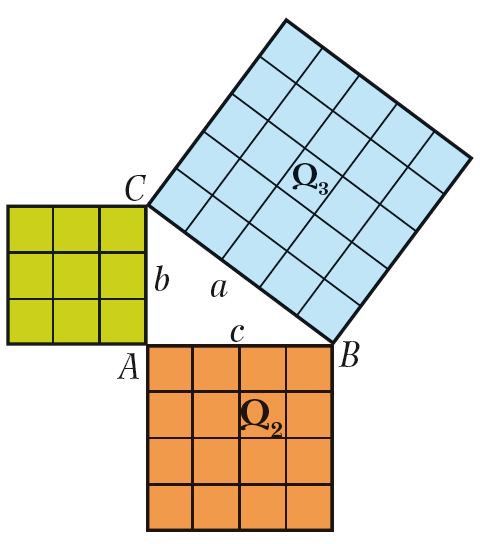 Terne pitagoriche
Si ha una terna pitagorica quando, dati tre numeri, il quadrato del numero maggiore è uguale 
alla somma dei quadrati degli altri due.

3, 4, 5 è una terna pitagorica infatti:
52 = 32 + 42    cioè     25 = 9 + 16

Una terna pitagorica è primitiva se i tre numeri che la costituiscono sono primi fra loro.

Si possono ottenere terne pitagoriche moltiplicando o dividendo per uno stesso numero intero 
o decimale i numeri che costituiscono una terna primitiva.
Applicazioni del teorema di Pitagora
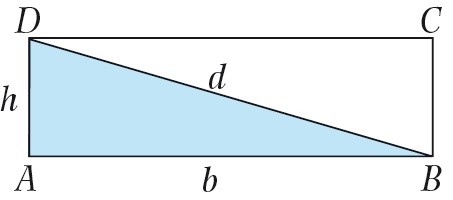 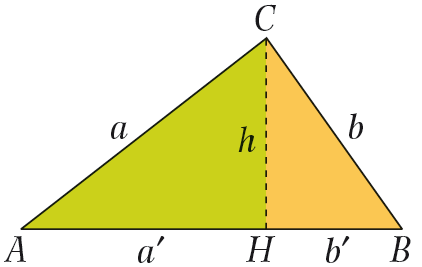 Applicazioni del teorema di Pitagora
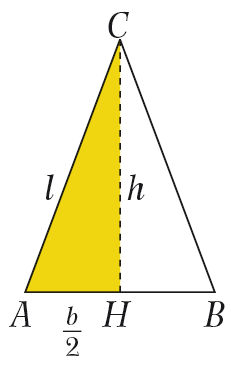 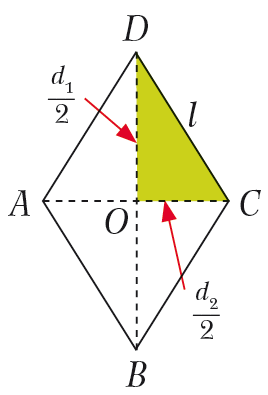 Applicazioni del teorema di Pitagora
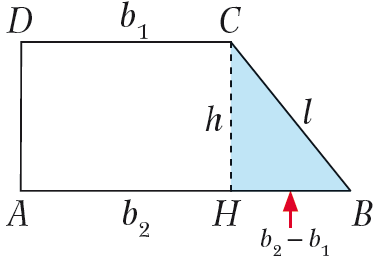 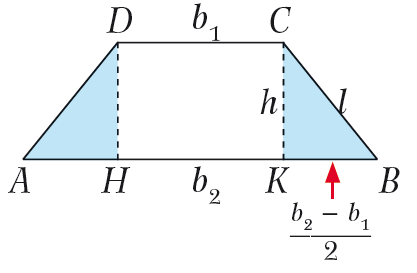 Applicazioni del teorema di Pitagora a triangoli particolari
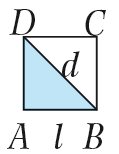 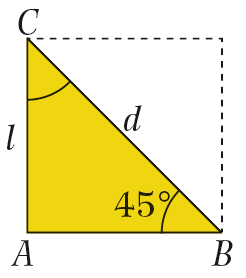 Applicazioni del teorema di Pitagora a triangoli particolari
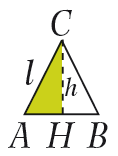 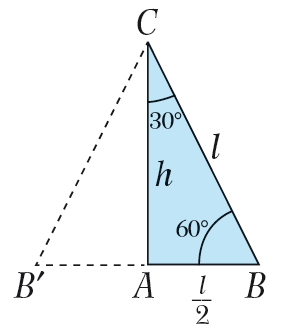